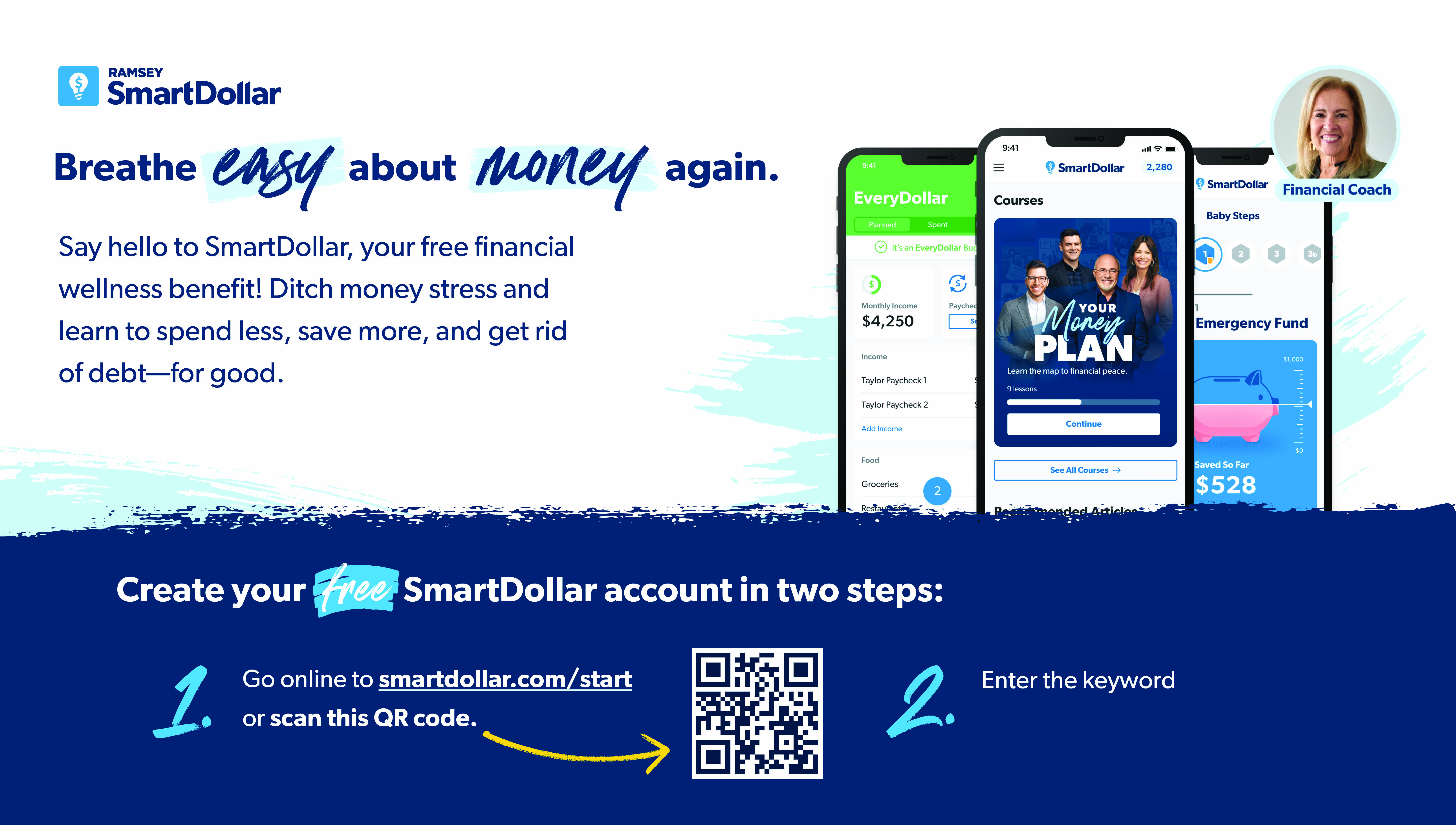 [yourcompanykeyword]